CISN Ability to Detect Induced Earthquakes
Egill Hauksson & Thomas Goebel, Caltech
10 October 2014
Causes of Induced Earthquakes
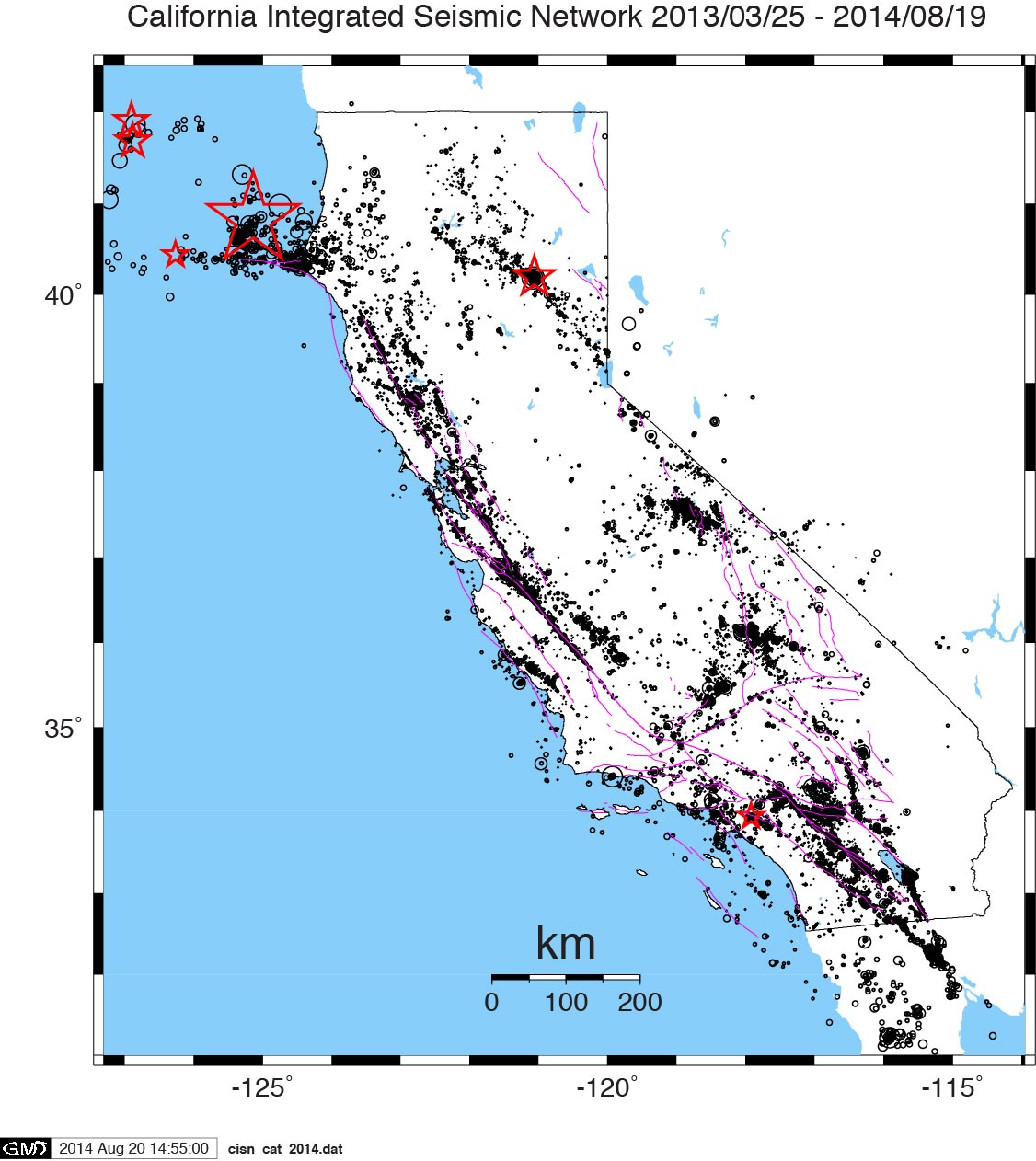 Geothermal Plants
Oil Fields
Los Angeles Basin
Southern San Joaquin Valley
Hydro Dams
Biosolids Management?
[Speaker Notes: M7.8 May 2008  Wenzhuang earthquake
1975 M5.7 Oroville earthquake]
California’s oil production (CA Dept. of Conservation): 1960 - 2010
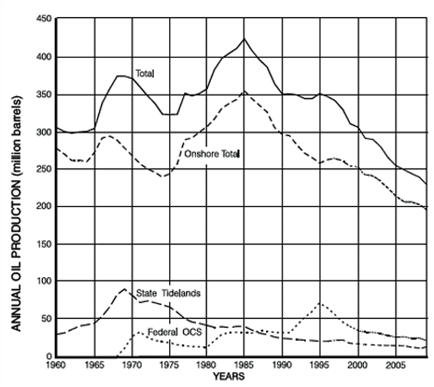 [Speaker Notes: David (Dave) Summers is a Curators' Professor Emeritus of Mining Engineering at Missouri University of Science and Technology (he retired in 2010).

http://oilprice.com/Energy/Crude-Oil/The-Oil-Beneath-California.html]
SB4: 3160. Section 2, adding Article 3, Well Stimulation
Jason Marshall, chief deputy director of the state Department of Conservation, said the regulations will now require well operators to conduct real-time monitoring of the California Integrated Seismic Network while well-stimulation activity is taking place, as well as for 10 days afterward.  If an earthquake of 2.0 magnitude or greater occurs during that time, the well stimulation activity must stop, and further activity at that site would not be permitted until an analysis is conducted to determine whether the drilling activity may have contributed to triggering the earthquake.
[Speaker Notes: http://www.spencerfane.com/environmental_law_solutions/blog.aspx?entry=582]
CISN
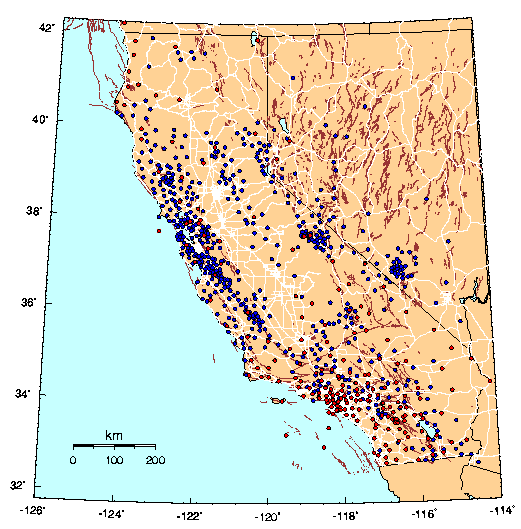 Greater Los Angeles Area
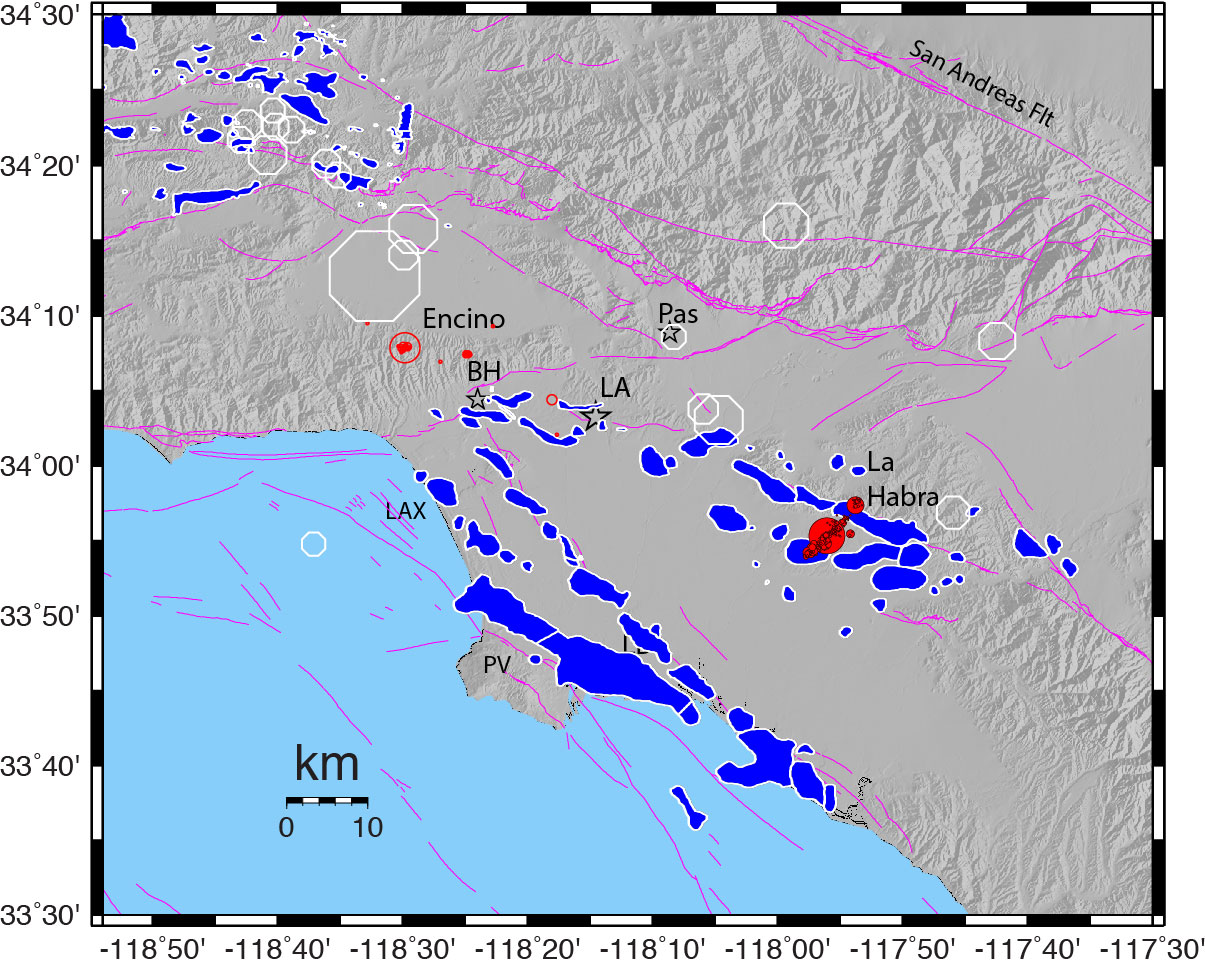 1971
1994
2014
1933
E. Hauksson, Caltech
[Speaker Notes: These quakes are spread all over the region and no one fault system is more active than others]
Probabilistic magnitude of completeness map
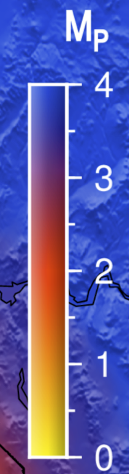 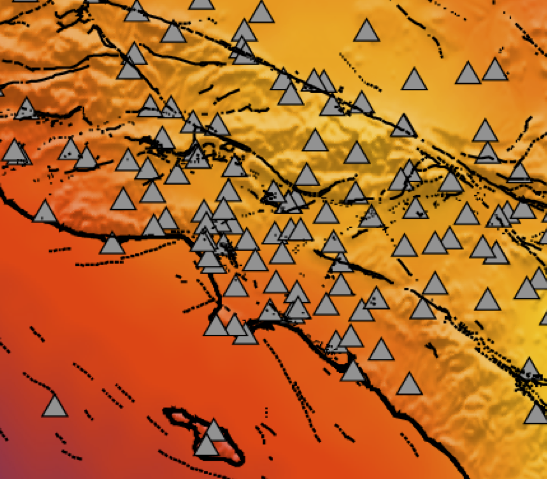 [Speaker Notes: Probabilistic magnitude of completeness map, based on the raw data only.  

The color bar indicates the probabilistic magnitude of completeness and triangles indicate the location of the stations, which were active on the 1/1/2006.  

Problems:  
Ventura basin, + offshore

Central Valley – south

Activity of WD and fracking is recent

Different types of hydraulic fracturing 
Type of fracking – depends on rock – fracking within reservoir – limestone zero – permembility.  Large fracture for fluid path ways.  

Why is the activity so low – only a handfull possibly induced sequences.  

Three dirreencrce – 1) how they do fracking;  2)  rock type ; tight shale limestoen or porous snad stone.  3) stress field probe – basin far from failure – intraplate everything close to failure.  

CA – only small  fractures --  increasing pre-existing permeability a little bit.  
    --  Acid flooding   
OK– create new network of fractures  substantial]
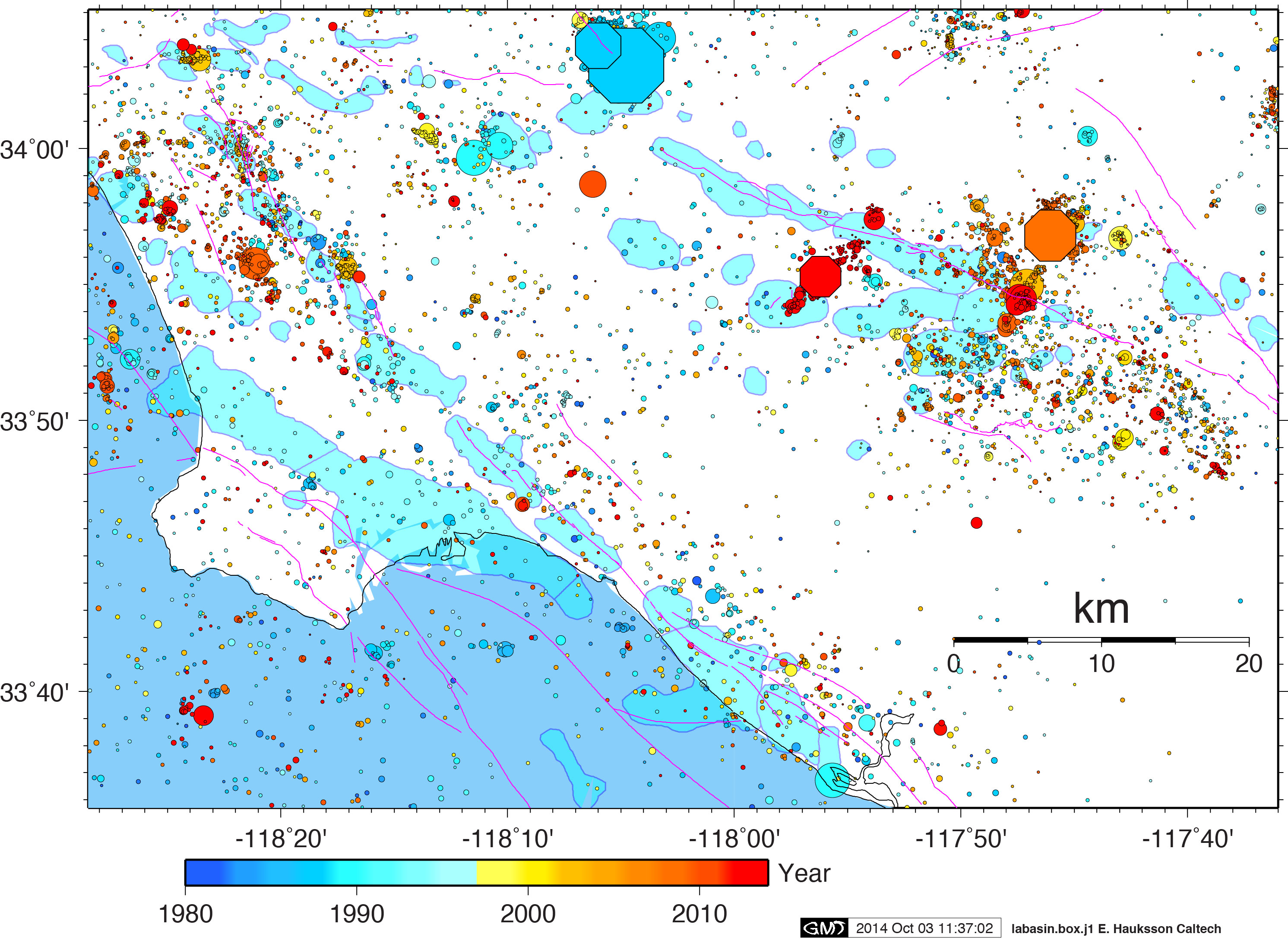 [Speaker Notes: 71 oil fields in the Los Angeles basin
Oil fields cover about 18% of the greater LA Basin square area
About 18% of the seismicity occurs within the oil fields.


[wood2:sun_04/LA_oil_2014/All_lab] hauksson% wc *j1
    1239   24780  142485 la-oil-field_cat.j1
    5856  117120  913536 lab-no-oil.j1
    7095  141900  815925 labasin.box.j1
   14190  283800 1871946 total]
Los Angeles Basin
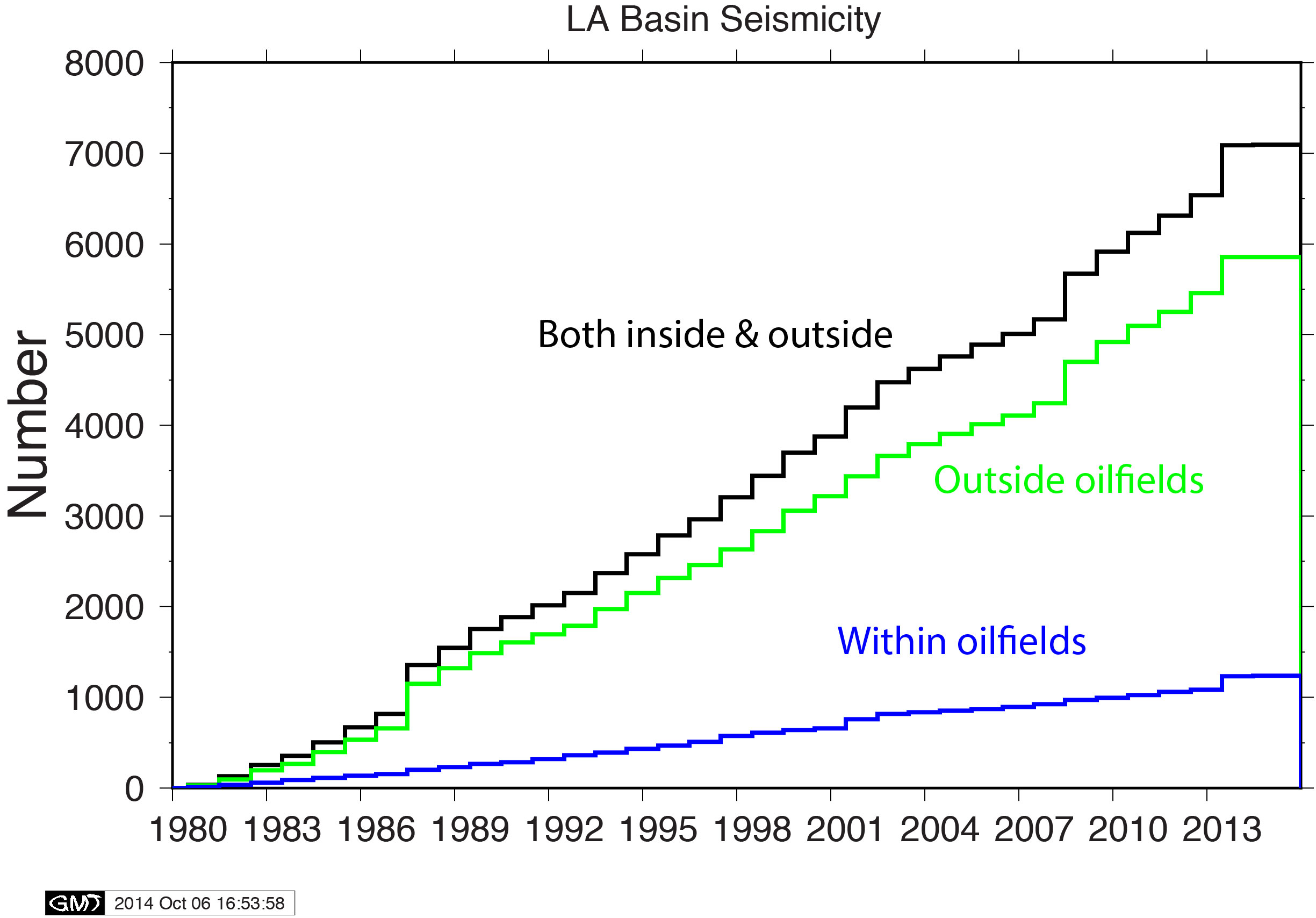 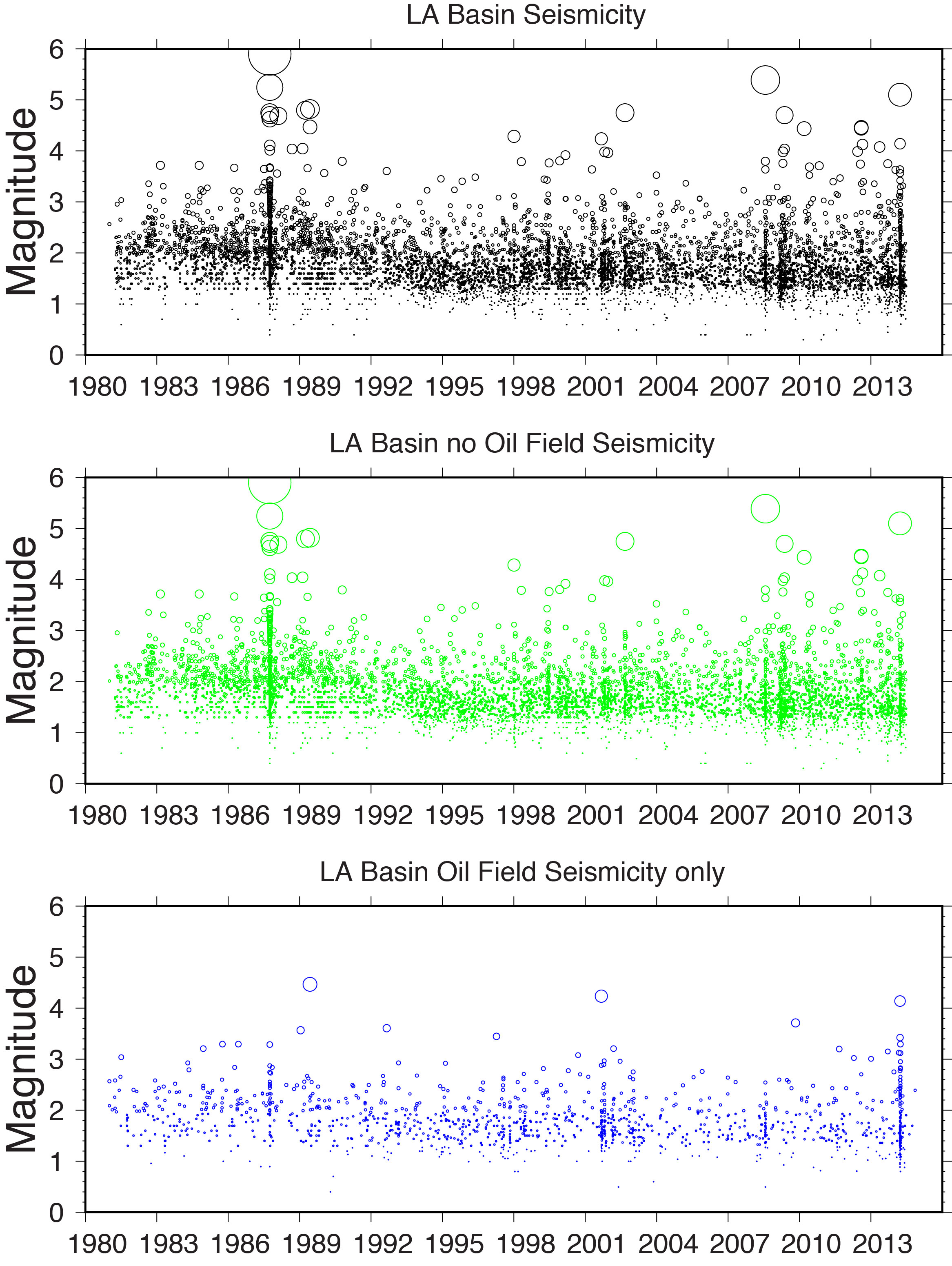 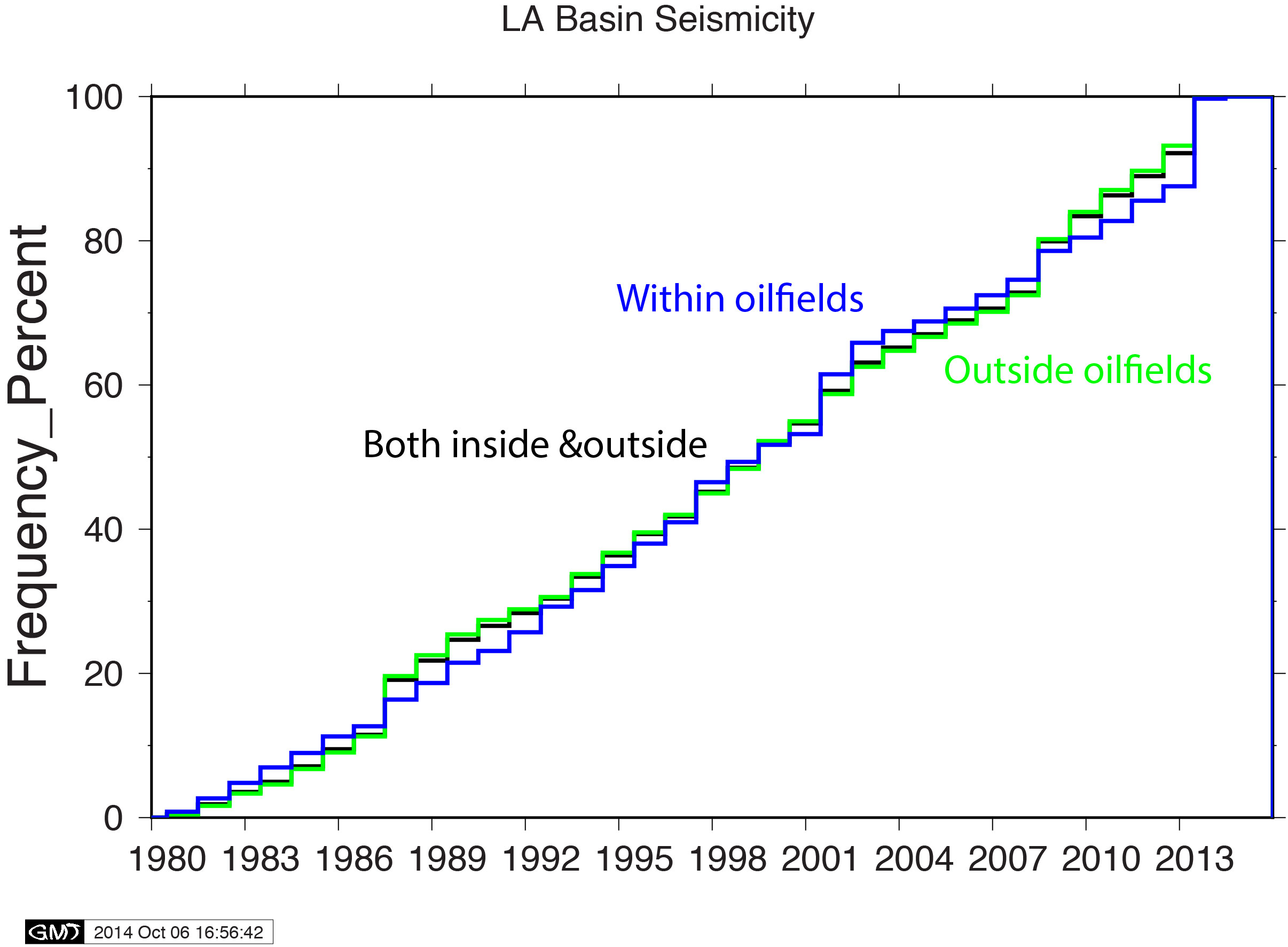 Inglewood Oil Field
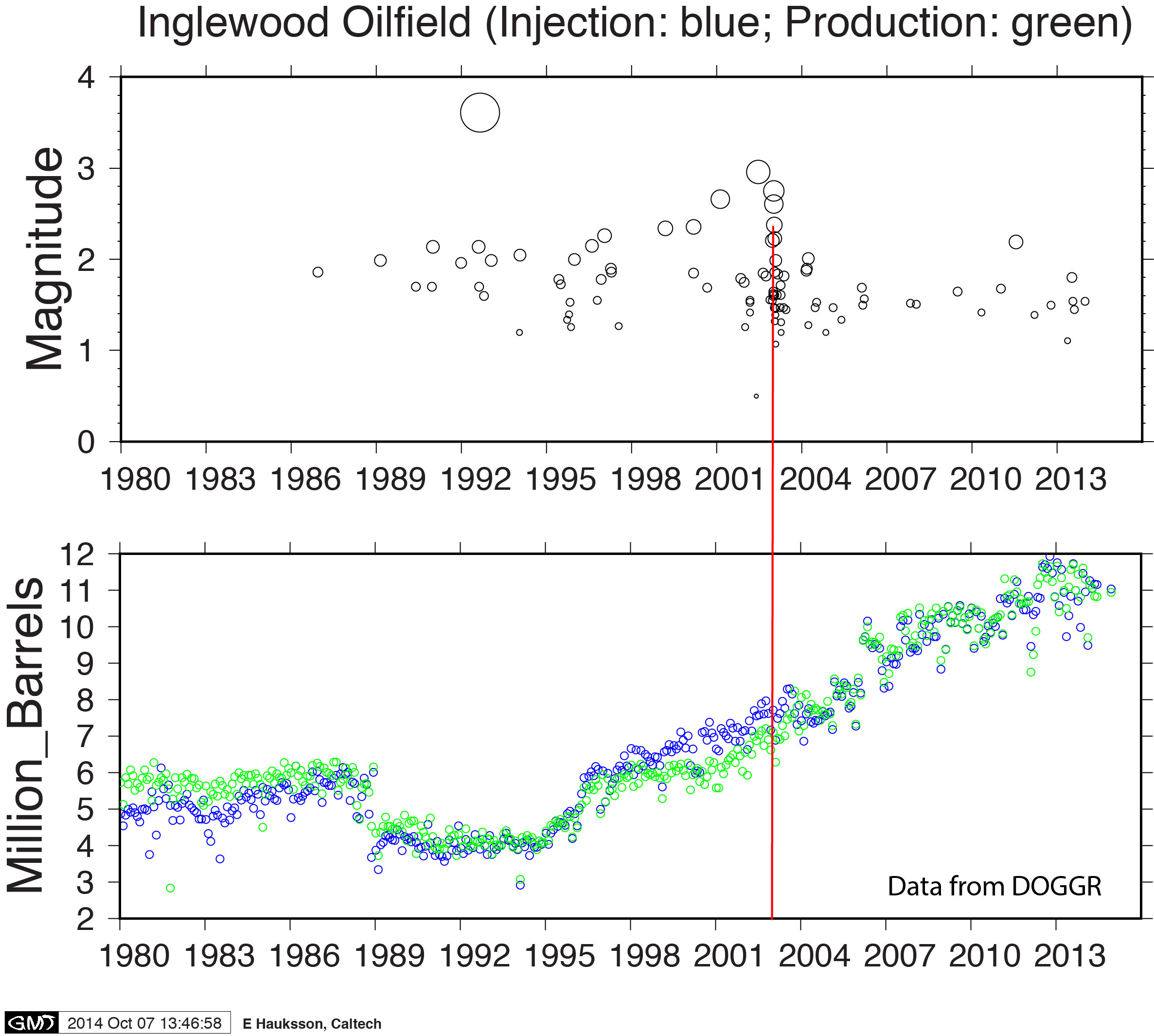 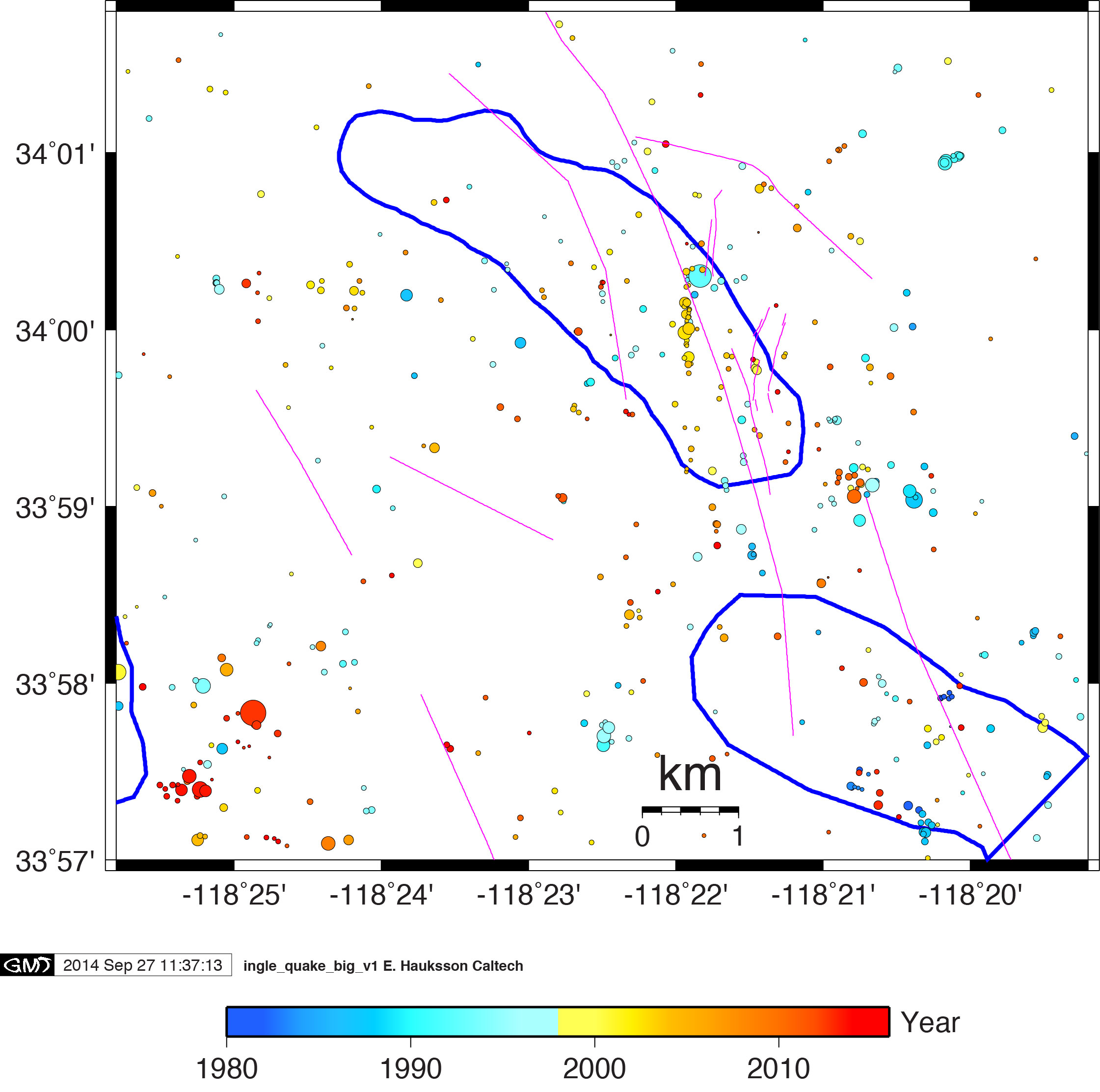 Frack jobs
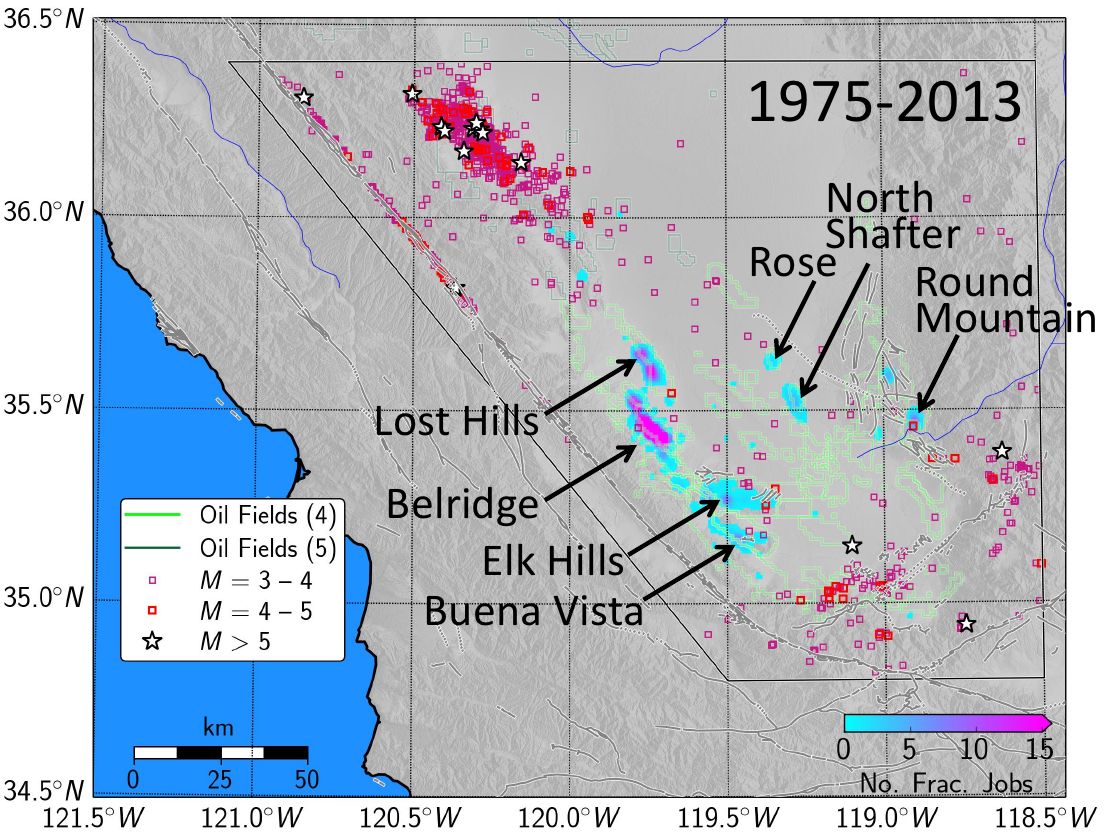 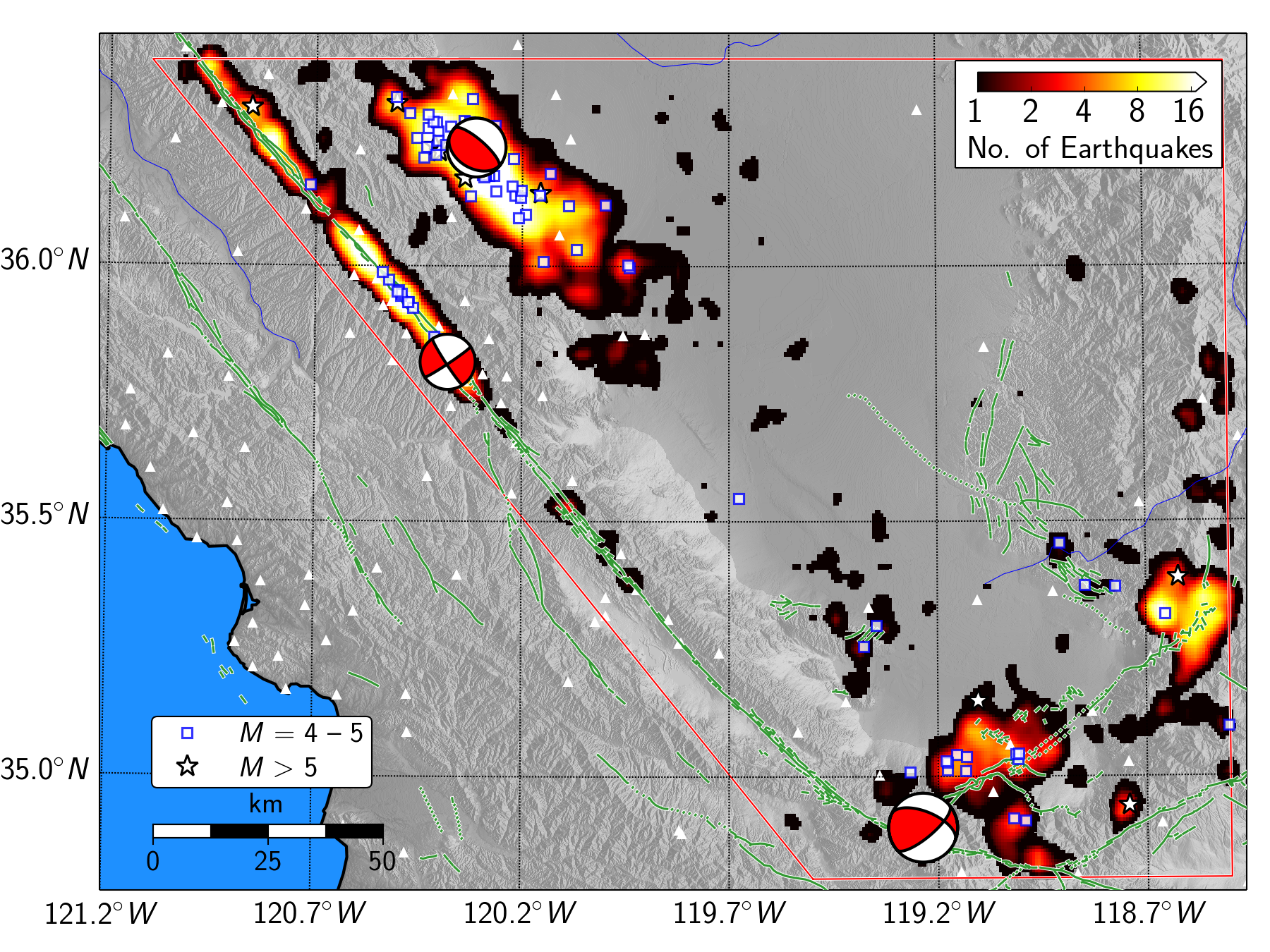 [Speaker Notes: Hydrologic fracturing activity    -- most in Belridge – almost nothing in Tejon
Started in --  only data since Jan 2014 this year.     

Excel sheet – list wells hydraulic fracturing  ---  

DOGr]
Waste Disposal Wells
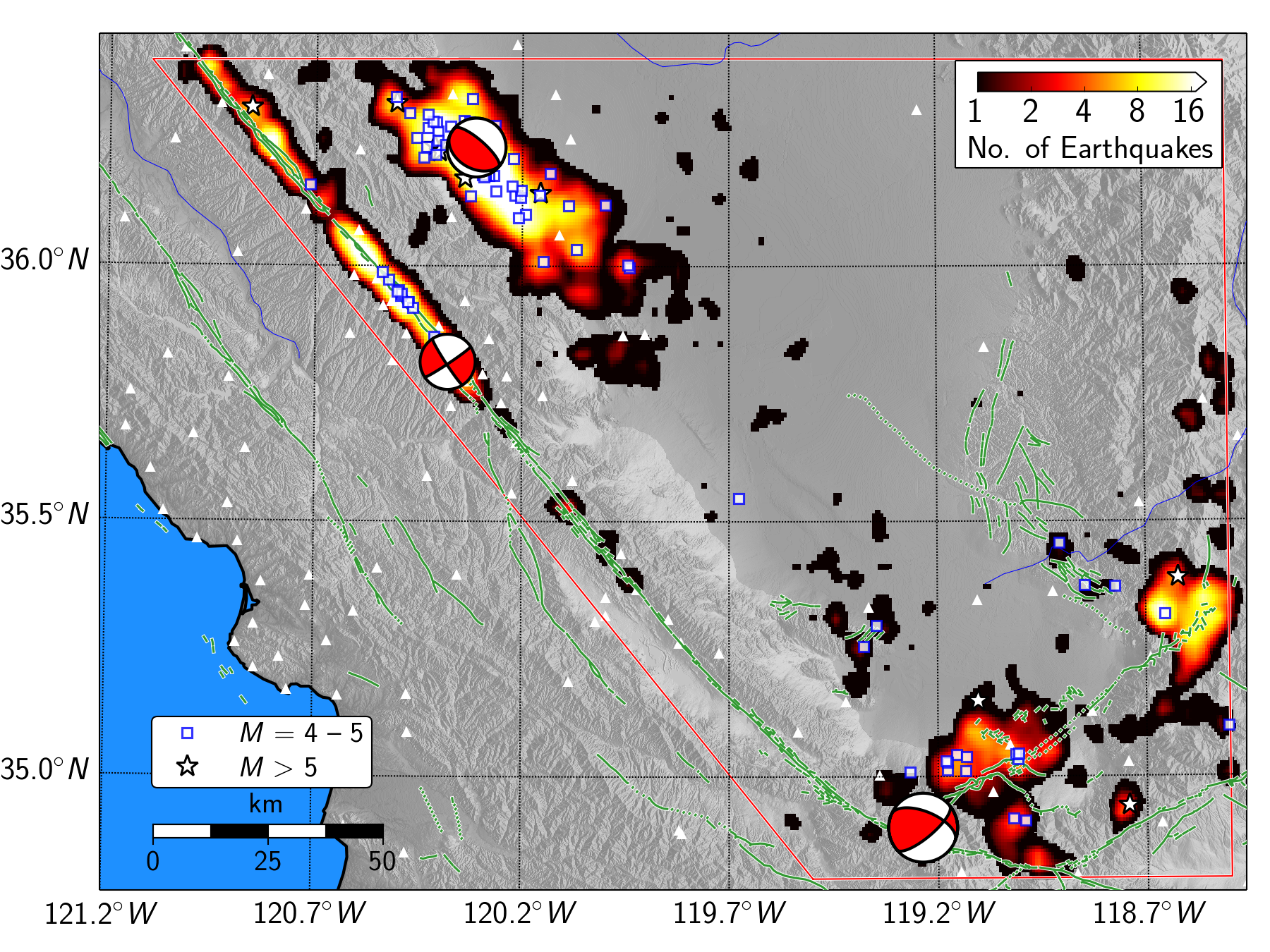 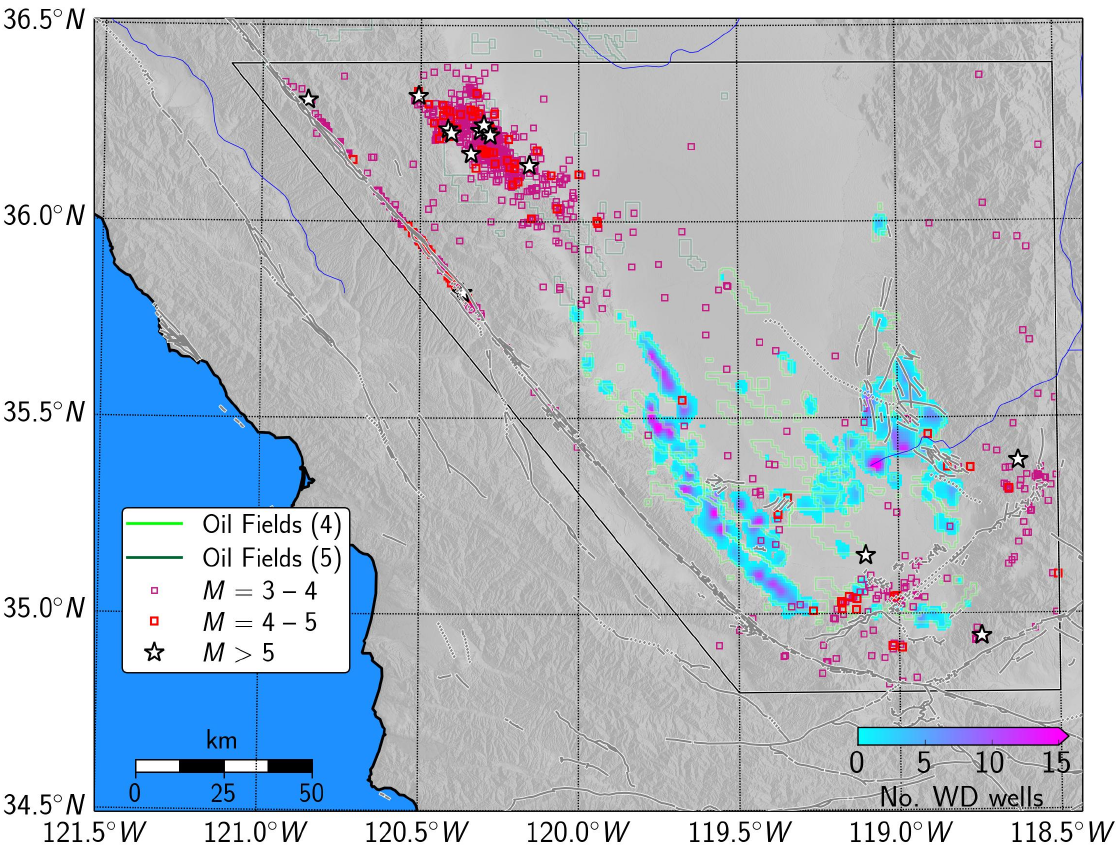 [Speaker Notes: Waste water disposal wells – going on for longer time frame – since when 1977 when DOGR records start??  Low injection rate in 1970s and early 1980s.  

Recent issue of low quality reservoirs that have a lot of water with oil  -- some by-product of secondary stimulation – flooding, hydraulic fracturing steam flooding.]
Southern San Joaquin Valley
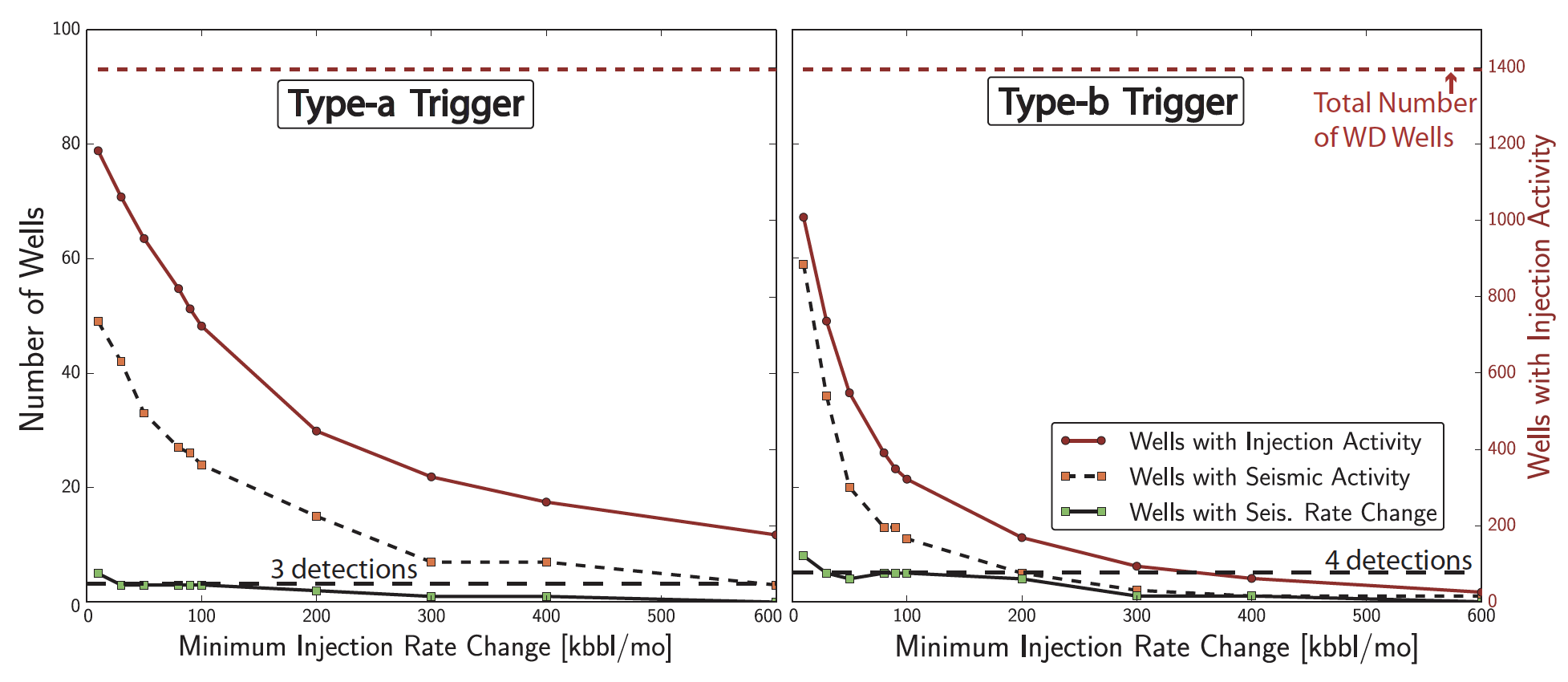 Central Valley
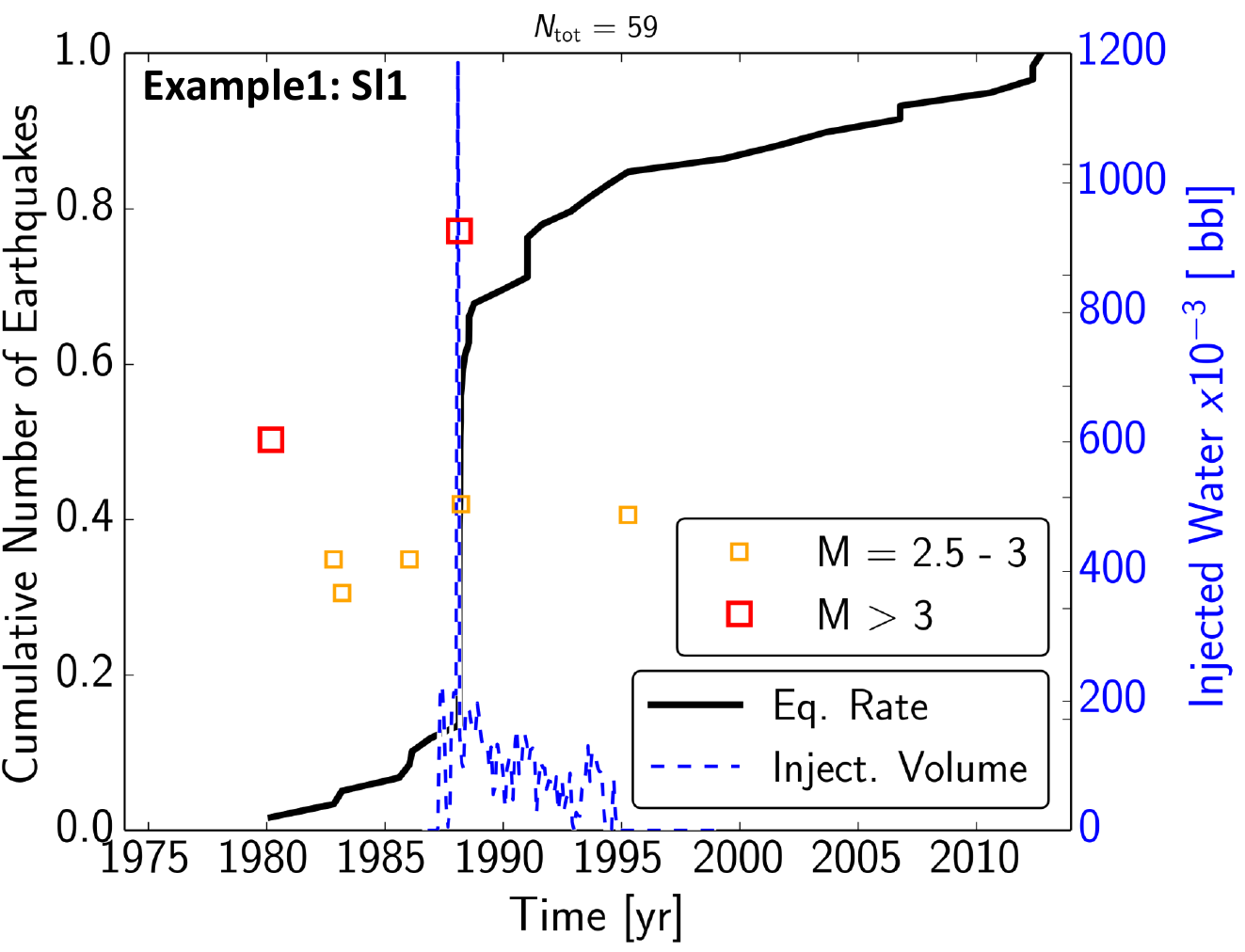 [Speaker Notes: Northwest Kern county –

Lost Hills oil field nearby

Figure 4. Injection rates (blue), cumulative earthquake number (black) and earthquake
magnitudes (colored squares) within a 10 km radius of injection well Lh.]
Probabilistic magnitude of completeness maps
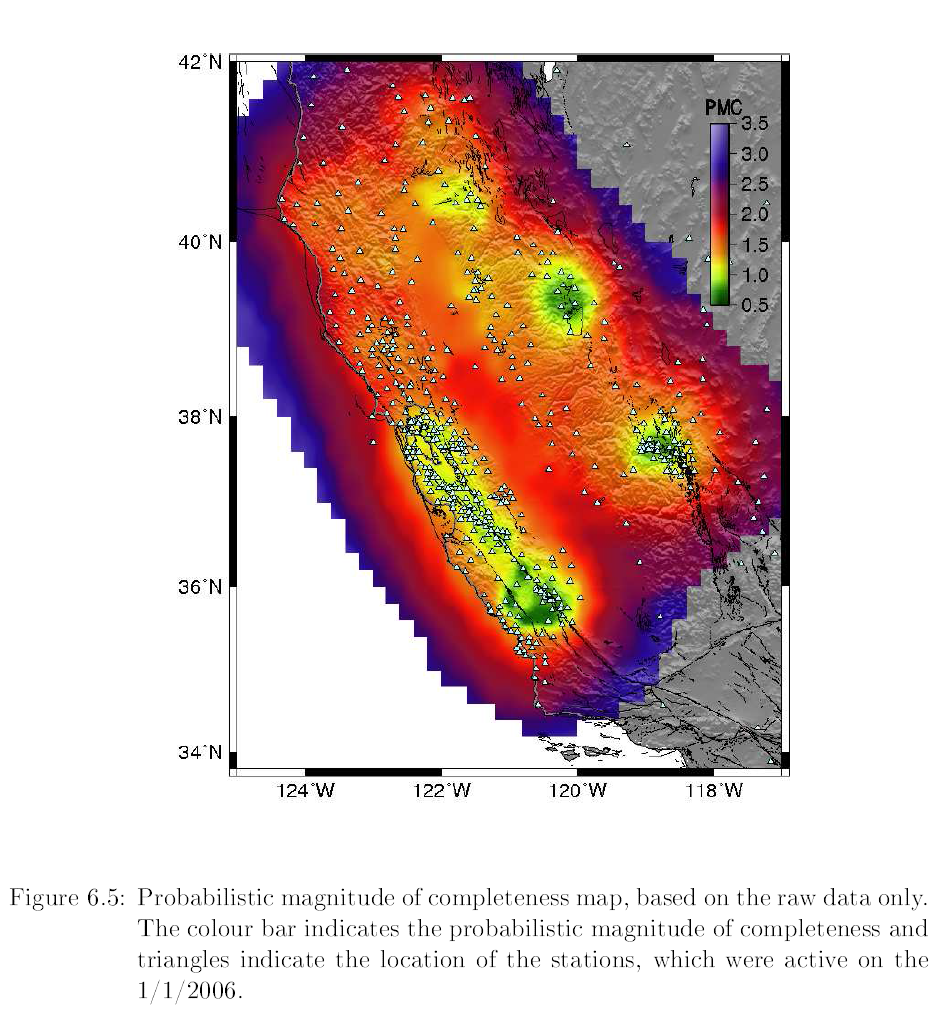 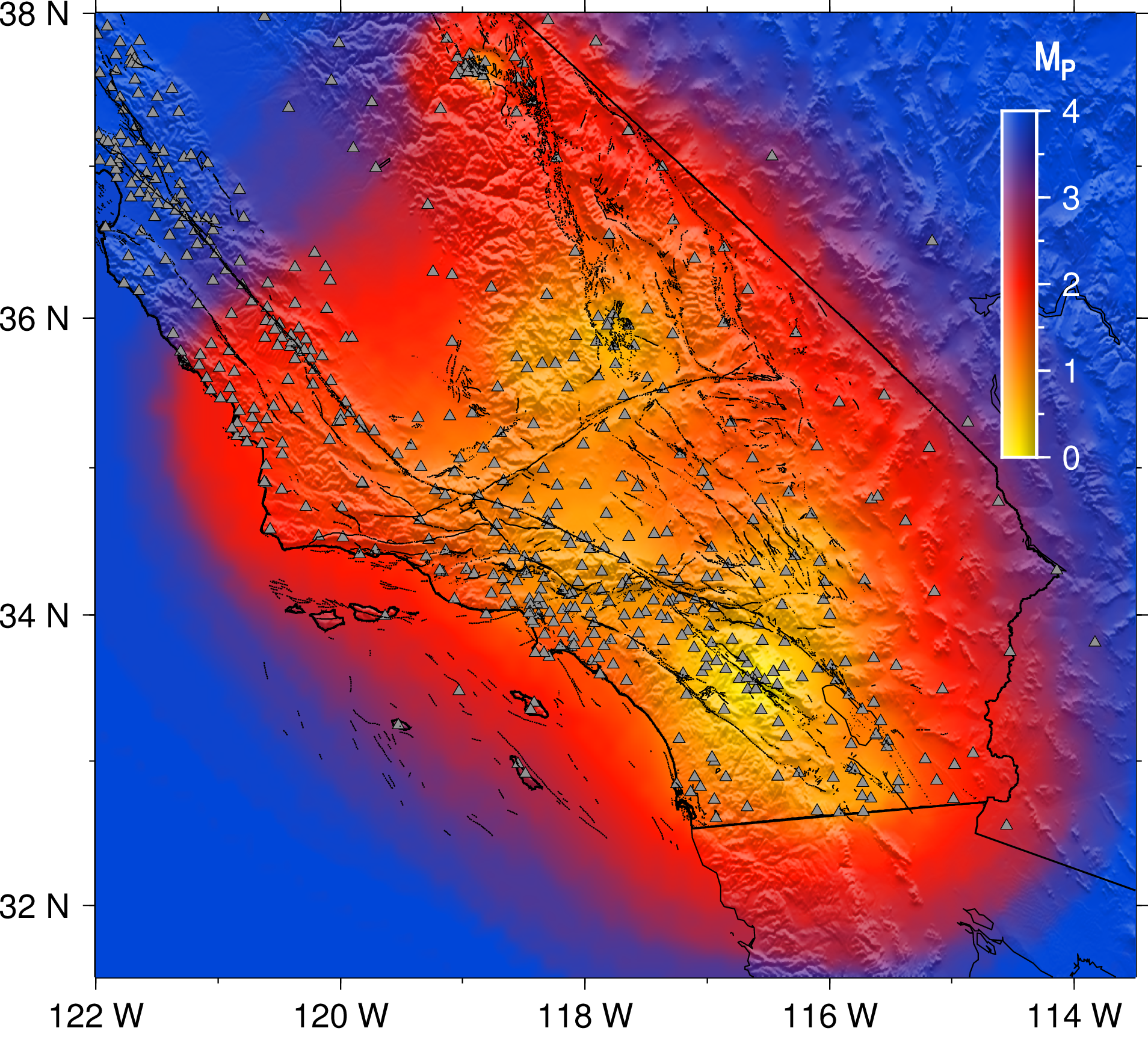 [Speaker Notes: Probabilistic magnitude of completeness map, based on the raw data only.  

The color bar indicates the probabilistic magnitude of completeness and triangles indicate the location of the stations, which were active on the 1/1/2006.  

Problems:  
Ventura basin, + offshore

Central Valley – south

Activity of WD and fracking is recent

Different types of hydraulic fracturing 
Type of fracking – depends on rock – fracking within reservoir – limestone zero – permembility.  Large fracture for fluid path ways.  

Why is the activity so low – only a handfull possibly induced sequences.  

Three dirreencrce – 1) how they do fracking;  2)  rock type ; tight shale limestoen or porous snad stone.  3) stress field probe – basin far from failure – intraplate everything close to failure.  

CA – only small  fractures --  increasing pre-existing permeability a little bit.  
    --  Acid flooding   
OK– create new network of fractures  substantial]
Central Valley
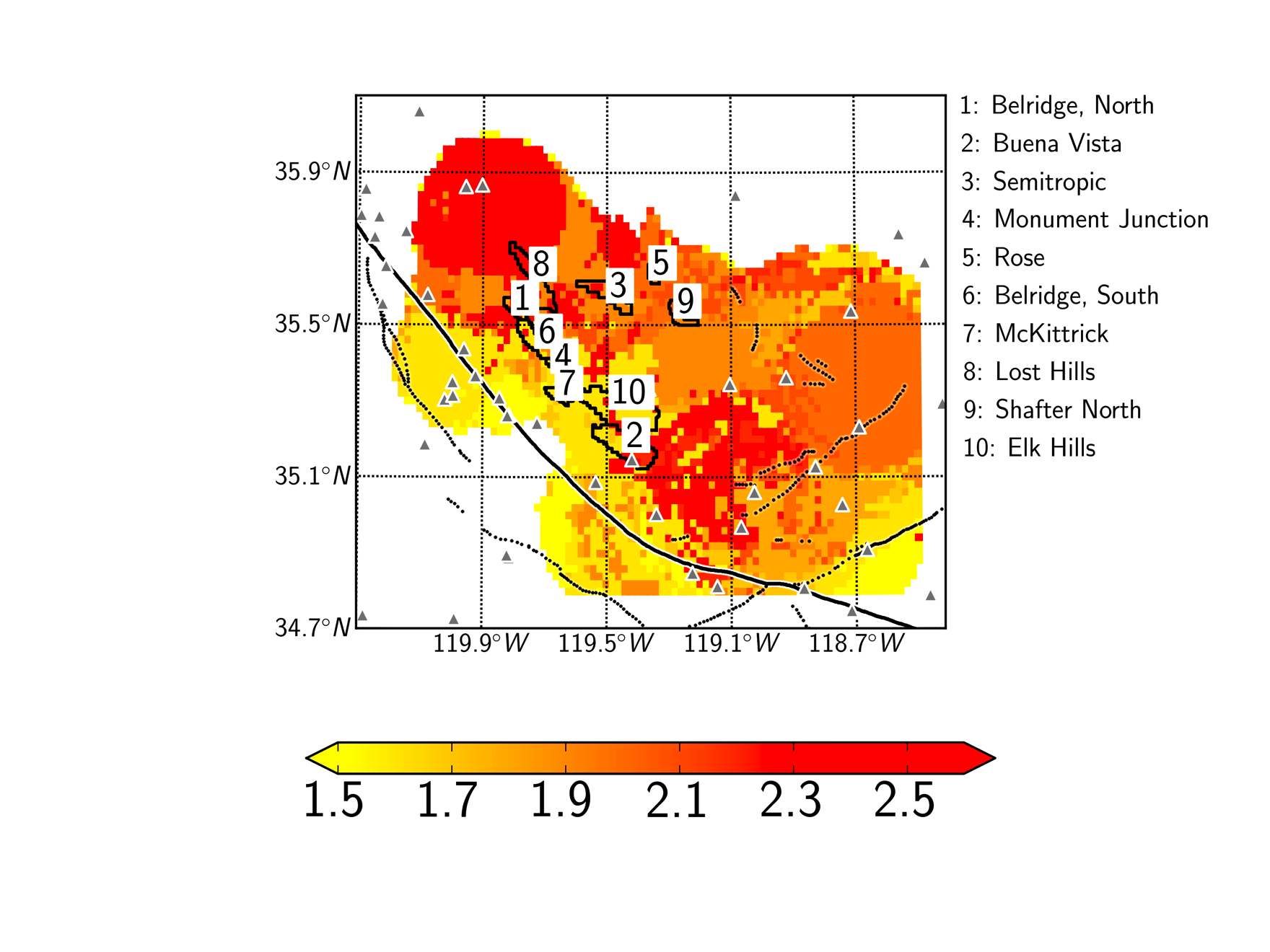 [Speaker Notes: Completeness 

Fitting G-R relationship --  not Sherlhammer approach

Minimize fit when inverting for Mc and b-value.  Use KS distance for fit quality.    

Mc low along SAF and Garlock faults

Mc high within basin  with Mc in the range  M2 to M2.5 

Numbers refer to oil fields  1) Belridge;]
Conclusions
Why use CISN?
Has in place infrastructure
Has calibrated magnitude scale
Has expertise for data processing

Need for a new CSIN detection capability study

Where CISN needs improved detection:
South Central Valley
Ventura & Santa Barbara Channel
Santa Maria Basin